Paul Revere &The Boston Massacre
US History
8th Grade Social Studies
Guiding Questions
How do we know what really happened in the past?
  
How did Patriots influence colonists against British rule?
What do these images have in common? What was their importance?
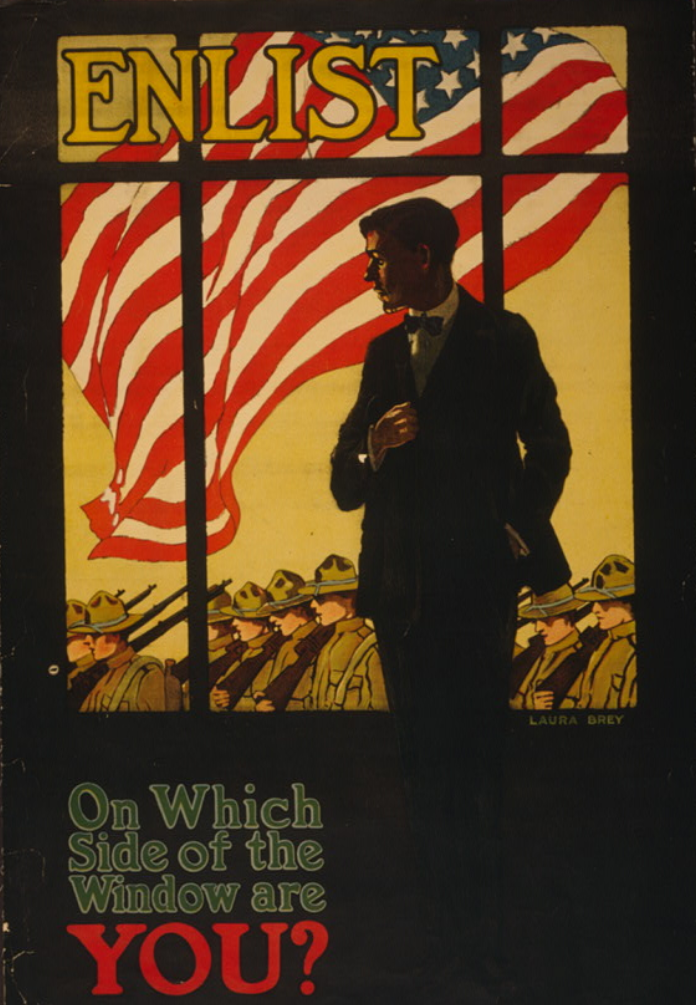 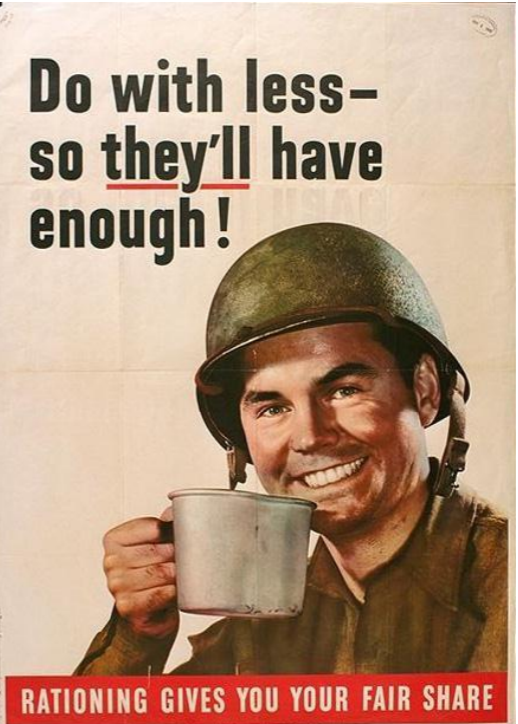 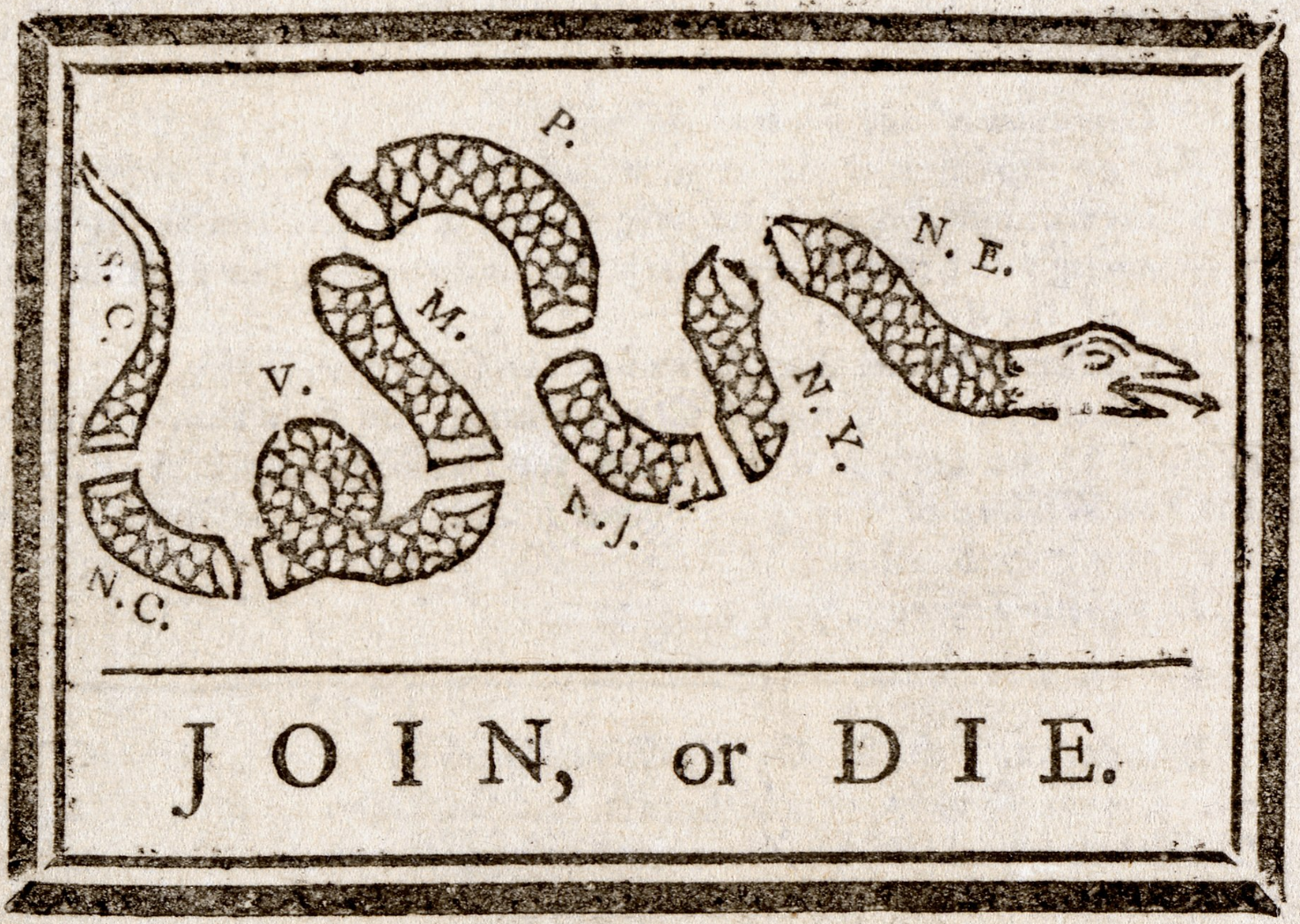 French & Indian War, 1754
World War II, 1943
World War I, 1917
[Speaker Notes: Poster Image:  Brey, L. (1917).  Enlist, On which side of the window are you.  Poster image. Library of Congress. Retrieved from: https://www.loc.gov/pictures/item/98503178/
Image:  Franklin, B. (1754). Join or die. Library of Congress. Retrieved from:  https://www.loc.gov/pictures/item/2002695523/
Poster Image: Do with less so they’ll have enough.(1943). Library of Congress. Retrieved from:  https://www.loc.gov/pictures/item/2017696750/]
These images are examples of Propaganda
Propaganda is information purposely intended to promote a political cause or point of view.
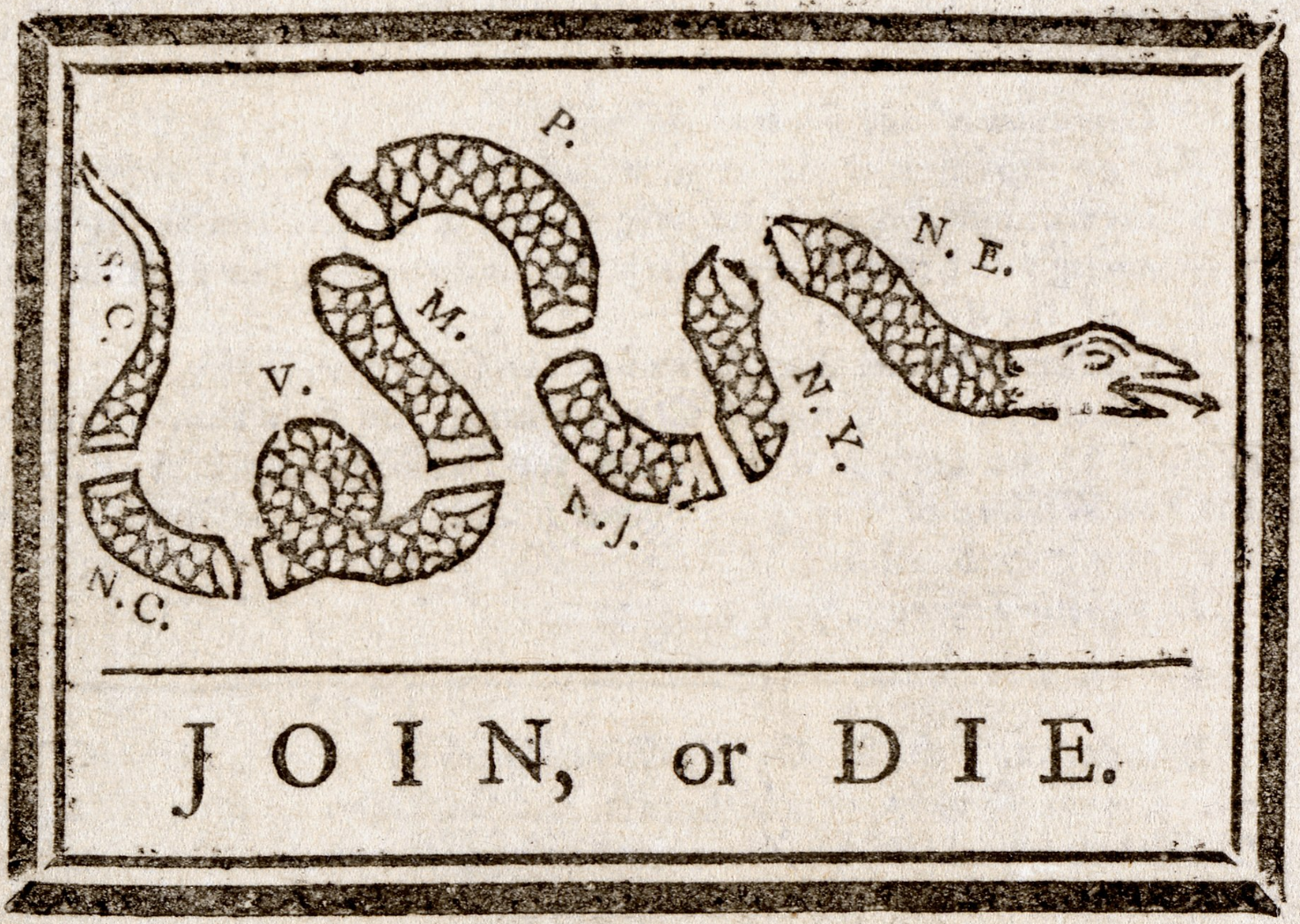 Republished in newspapers in 1765 to unite colonists against the British.
Opinion Line
If you were a colonist in the 1770s, would you be willing to  overthrow your government?
4
5
2
1
3
No way
Definitely
Not Likely
Possibly
Maybe
Would you have really joined the American Revolution?
Link to Video
Would you have joined the American Revolution (2018). YouTube video. PBS digital studios. Retrieved from https://www.youtube.com/watch?v=XNqVKV465CM
[Speaker Notes: Show only 1:26 of this video to demonstrate to students that not all of the colonists felt comfortable in joining the revolution.

https://www.youtube.com/watch?v=XNqVKV465CM]
CUS & Discuss
Read the article about the Boston Massacre.  
 
Circle main ideas.

Underline supporting details

Star any questions or confusion.
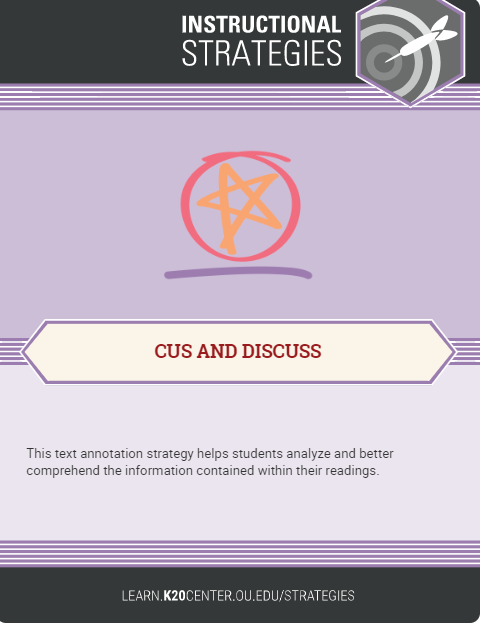 Summarize the reading
Compare your main ideas with your partner.
Together, summarize the reading in 25 words or less.
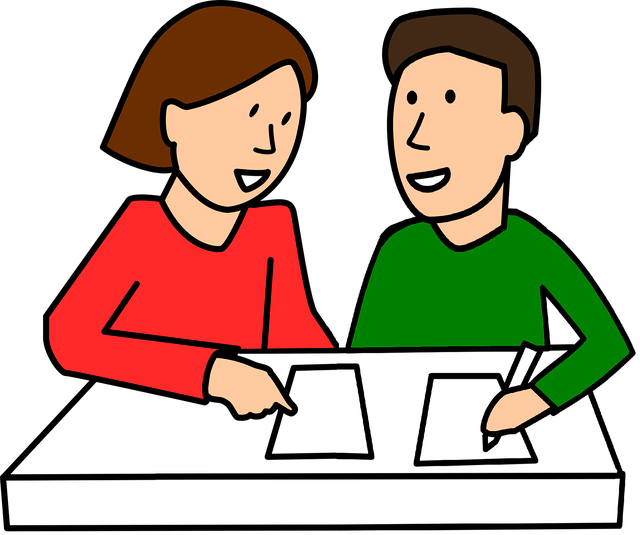 H Chart Partner Work
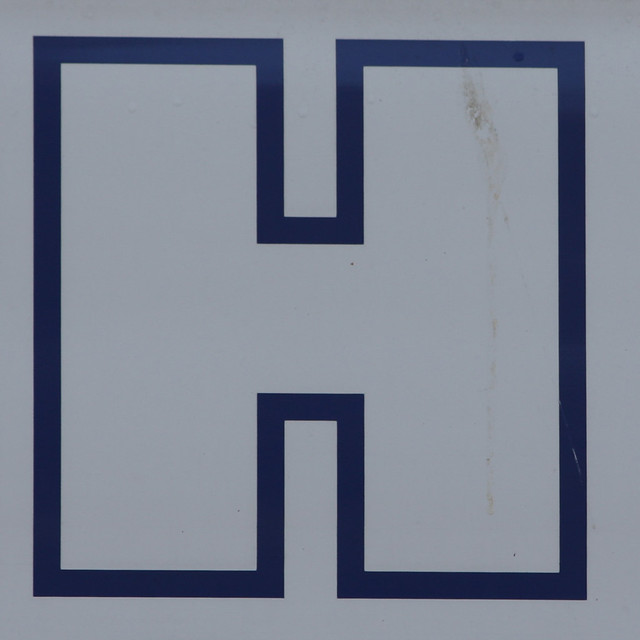 Summary of the Facts
This Photo by Unknown Author is licensed under CC BY-SA-NC
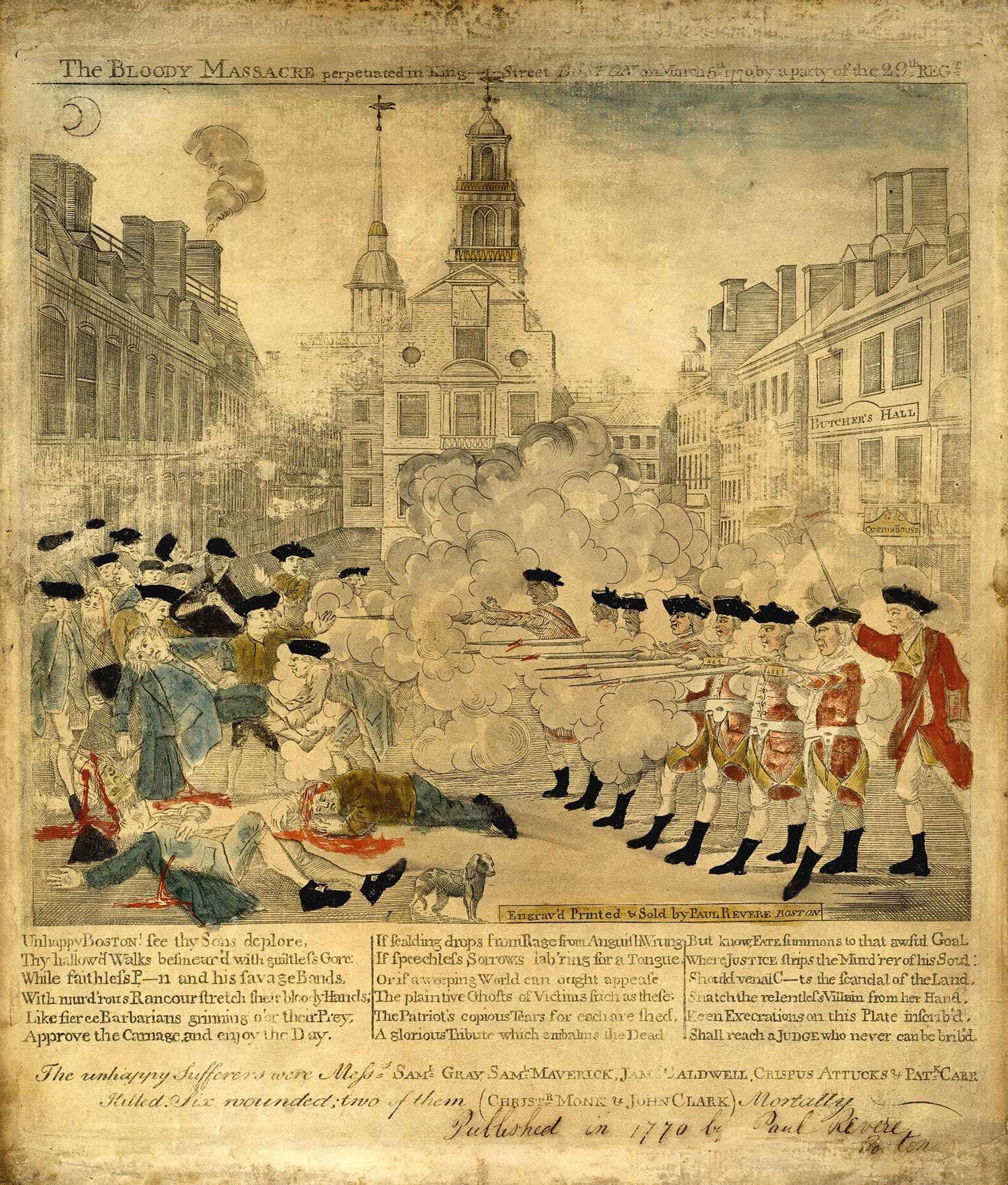 Paul Revere’s Engraving
A few weeks after the Boston Massacre, Paul Revere created a print of the event.


Historians believe he made the engraving and wrote the poem about the Boston Massacre as propaganda to persuade others to the side of the patriots.


Can you spot the differences between the facts and Paul Revere’s engraving?
H Chart Partner Work
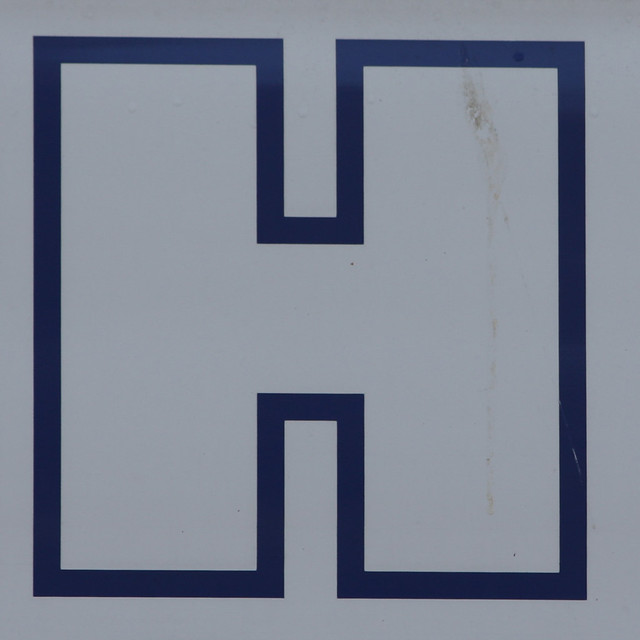 Differences in Paul Revere’s Engraving
Summary of the Facts
This Photo by Unknown Author is licensed under CC BY-SA-NC
Loyalist? Or Patriot?
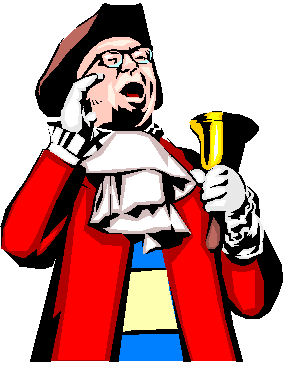 Create a propaganda poster in favor of your cause.

Use facts from the Boston Massacre to support your cause.
This Photo by Unknown Author is licensed under CC BY